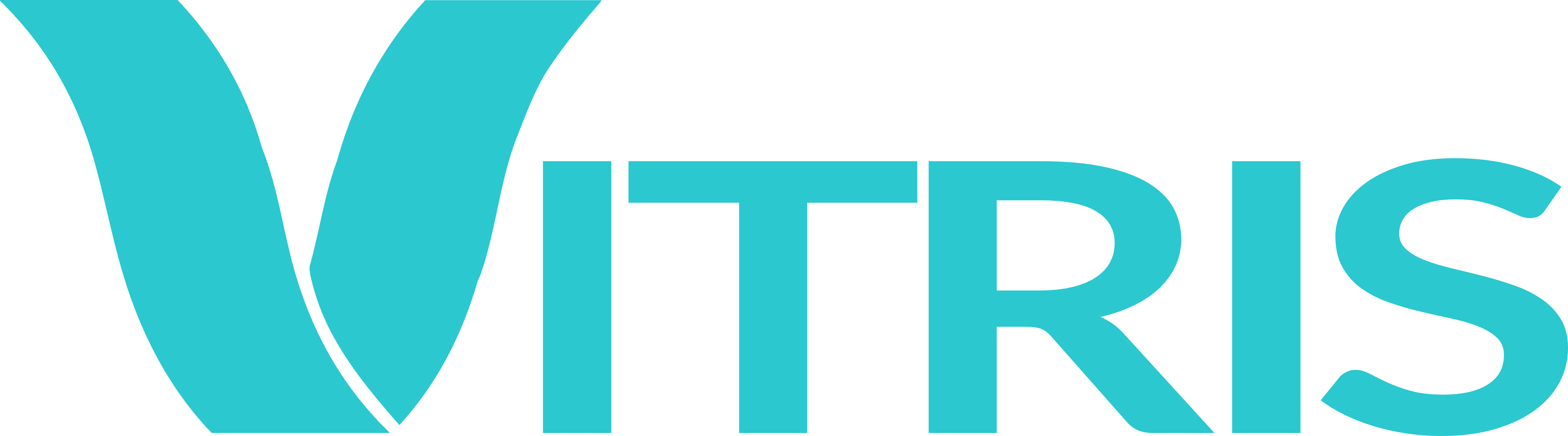 CRM for Entrepreneurs
Chandni Antala
Ariana Castaneda
Sarita Cini
Fatimata Sall
Providing tools for small businesses to grow at an affordable price

Creating a customer portal while maintaining a low cost

Prototype for potential customers
Overview
Financial Analysis
Business Case
[Speaker Notes: Business Case Notes:
$14k is being allocated to this project.
For merchant
 to purchase CRM from another company: $79 user/month. (freshsales)
To get website designed by developer: $2k, or to build on squarespace: $18/m for website and $26/m for online store.
Fitness company that has 20 users = costs them $20960/year when hiring developer to build or $19272/year when building your own.
With Vitris - $65 per month flat fee – only $780 a year for CRM and Website.

Shift in IT Spending
92% of businesses w/o websites say they will be building one in2018
Small Businesses will spend $602 billion on IT services & software, compared to $411 billion of medium sized and larged sized businesses combined.
Businesses w/ fewer employees see spending growth of 4.7%

Retaining Customers
Merchants want ability to retain customers.
w/o consistent support, customers go elsewhere. 
Customers leave bc of dissatisfaction and inactivity
5% increase of customer retention increases profitability by 75%
Mobile ready version results in 70% of task completion



Sources:
https://smallbusiness.com/digital-marketing/how-many-small-businesses-have-websites/

https://digital.com/blog/how-much-does-website-cost/


https://www.zdnet.com/article/small-business-it-spending-to-pass-600-billion-in-2018-idc/]
Prototype